Breaking the Pigeon Hole
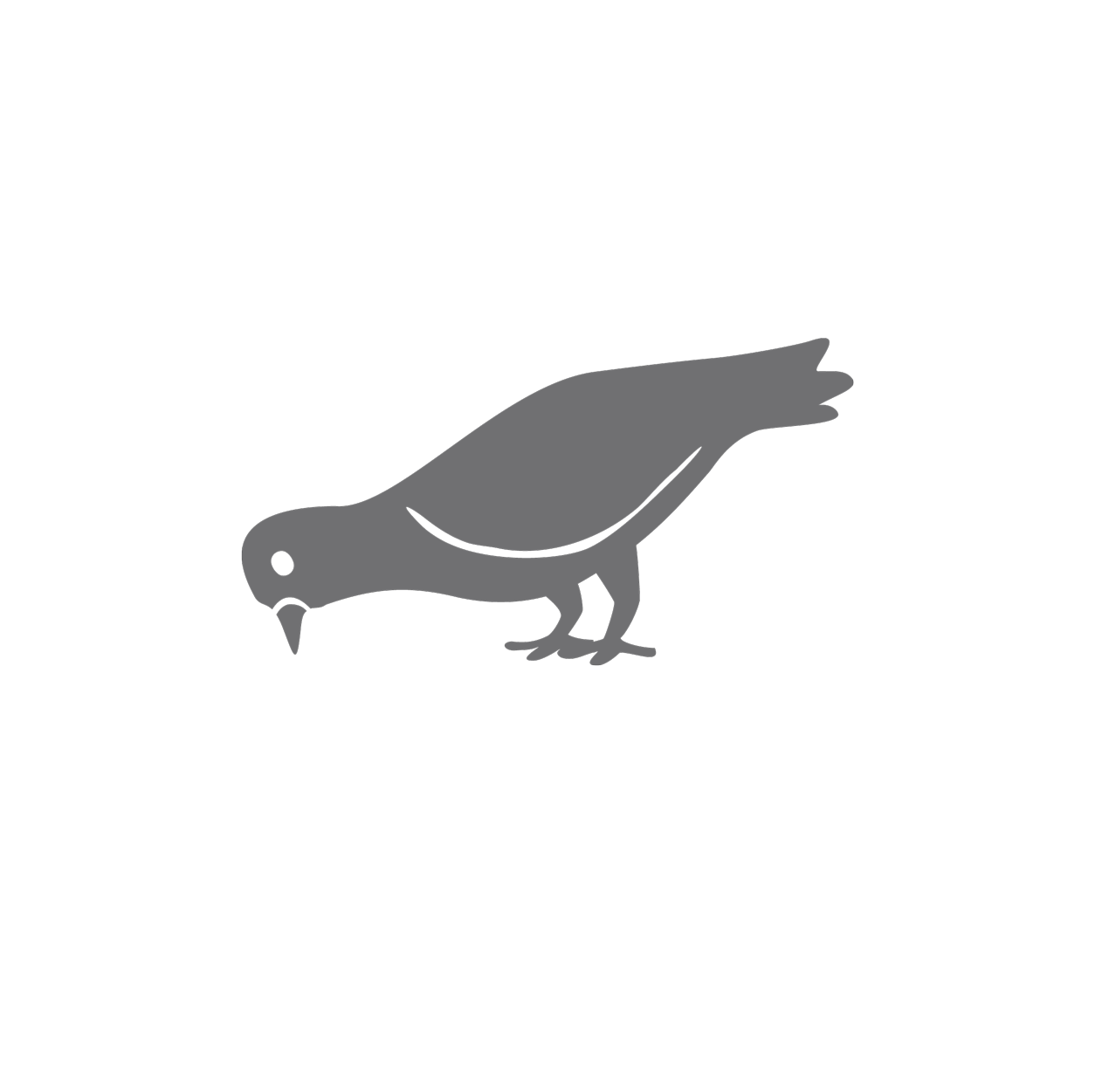 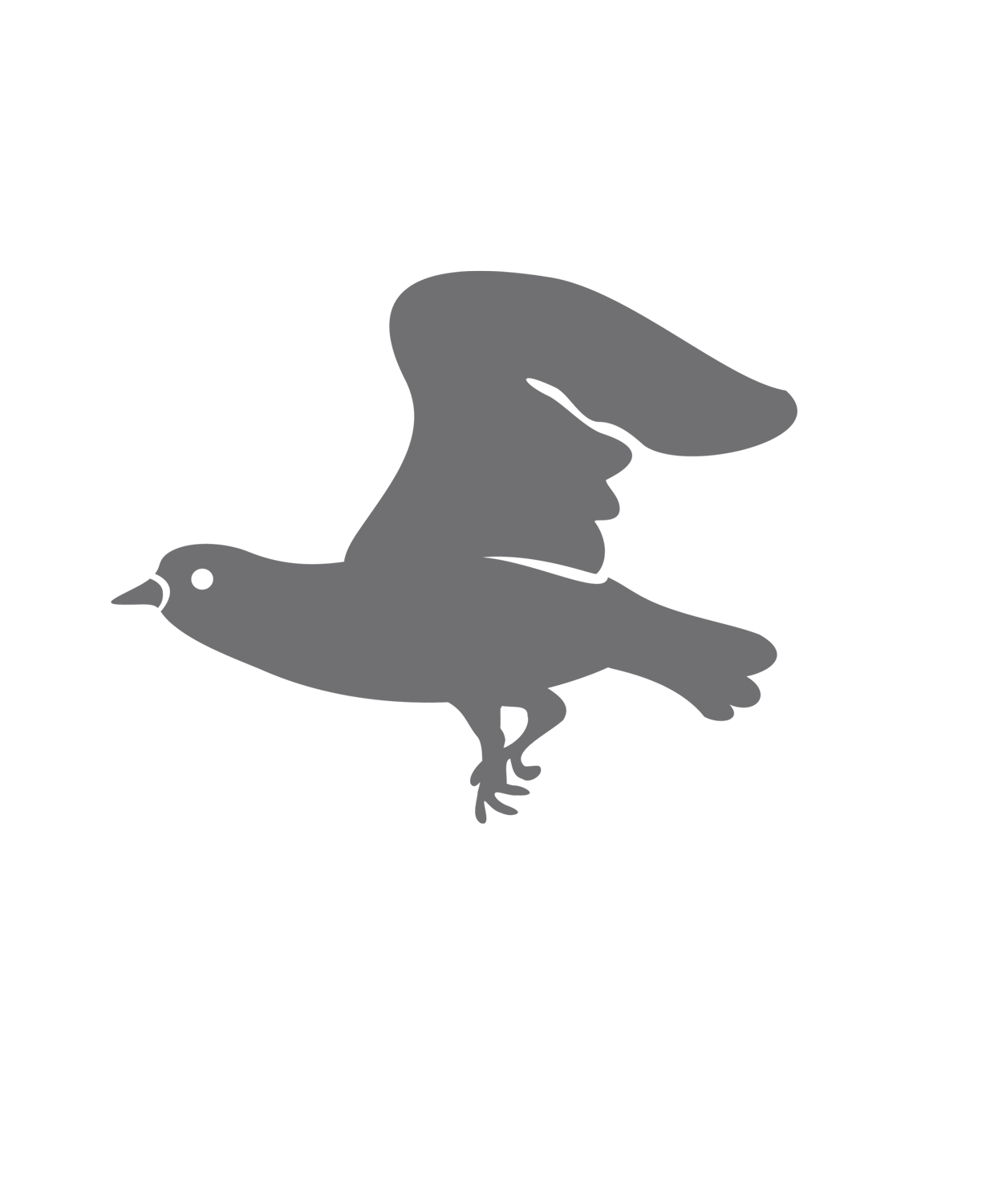 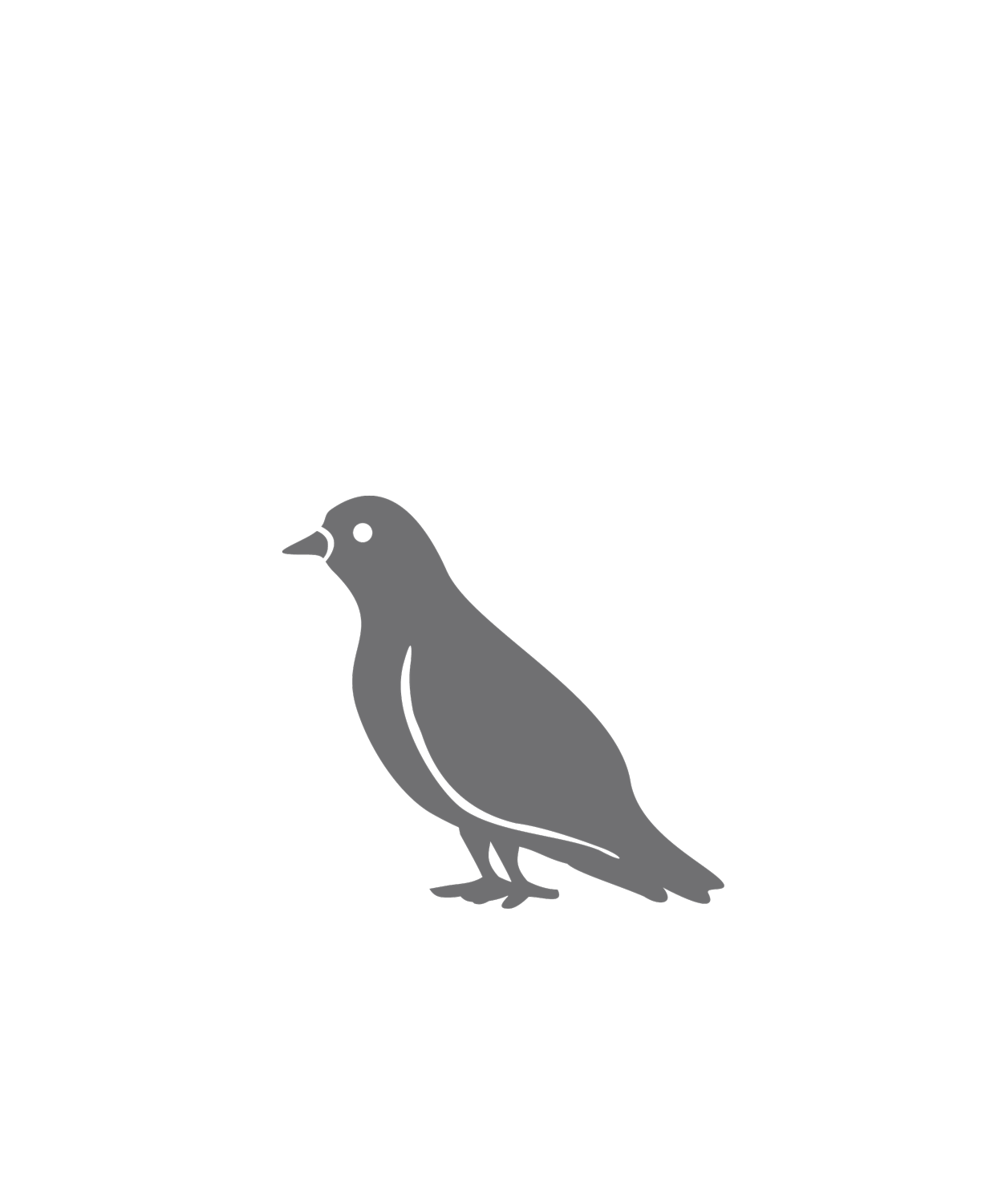 Breaking the Pigeon Hole
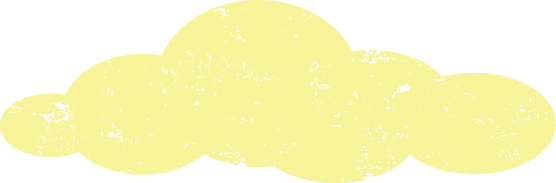 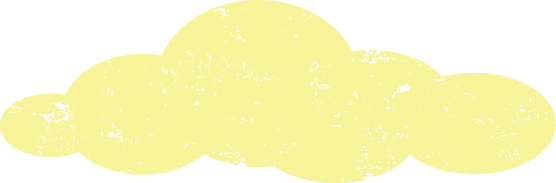 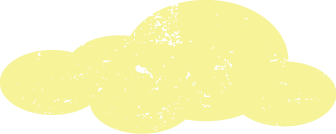 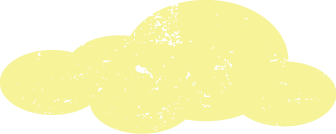 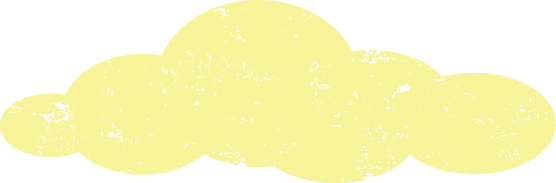 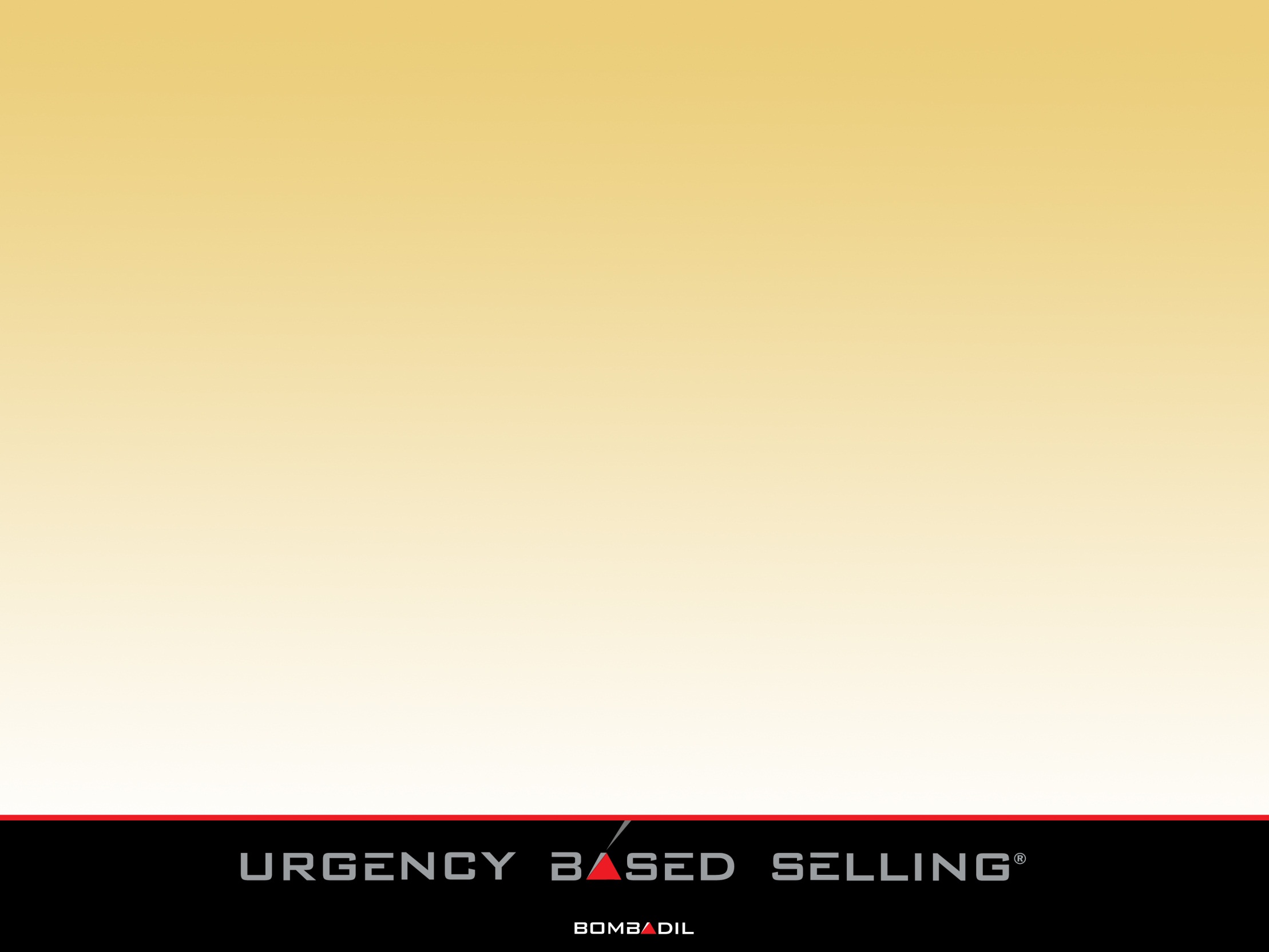